Translace
Translace je proces překládání informace uložené v mRNA do pořadí aminokyselin vznikající bílkoviny.
Jakmile vznikne funkční mRNA, informace v ní obsažená může být ihned použita pro syntézu proteinu.
Pravidla, kterými se řídí prostřednictvím mRNA přenos z nukleotidové sekvence DNA do aminokyselinové sekvence, jsou definovaná jako genetický kód.
Genetický kód= sekvence nukleotidů mRNA  je tvořen kodony.
Kodony jsou triplety (trojice) bází specifikující určitou aminokyselinu.
Různým kombinováním 4 písmen genetického kódu v mRNA (A, G, C, U) můžeme vytvořit 43 = 64 možných kodonů.
Kódovaných aminokyselin je jen 20=> danou aminokyselinu může kódovat=  určovat její zařazení více kodonů= genetický kód je degenerovaný.
Ale naopak jednomu kodonu přísluší nanejvýš jedna aminokyselina. 
Existují triplety se specifickým významem- triplet AUG= iniciační kodon, start kodon (vedle kodonu pro methionin), triplety UAA, UAG, UGA= terminační kodony, stop kodony=>61 kodonů kóduje 3 jsou terminační kodony.
Genetický kód je univerzální, je přírodním standardem.
V genetickém kódu mitochondriální DNA  jsou určité významové odchylky od kódu jaderné DNA=>genetický kód není identický pro syntézu proteinů v jádře i mitochondriích.
Kód je čten vždy od stejného místa po tripletech, kodony které jsou takto čteny tvoří tzv. čtecí rámec.
V genetickém kódu platí konvence, že 5'-konec nukleotidové sekvence mRNA je zapisován vlevo.
G
G
C
G
A
U
C
A
U
C
U
G
G
mRNA
A
A
U
A
C
G
G
C
G
A
U
C
A
U
C
U
G
G
A
A
U
A
C
G
G
C
G
A
U
C
A
U
C
U
G
G
A
A
U
A
C
mRNA
5'
3'
Ala
Lys
Val
Stop kodon
Thr
Val
G
G
C
G
A
U
C
A
U
C
U
G
G
mRNA
A
A
U
A
C
Gln
Arg
Pro
Leu
Ser
Ser
Gly
Leu
Cys
Gln
G
G
C
G
A
U
C
A
U
C
U
G
G
A
A
U
A
C
G
G
C
G
A
U
C
A
U
C
U
G
G
A
A
U
A
C
A
3'
5'
C
mRNA
3'
5'
A
mRNA
3'
5'
Terminační kodony
Terminační kodony
Terminační kodony
Iniciační kodon
[Speaker Notes: Kodon AUG slouží jako tzv. iniciační kodon (signalizuje začátek translace) a také jako kodon, ke kterému je přiřazen methionin. Kodony UAA, UAG a UGA se nazývají terminační někdy též stop kodony. Terminační kodony signalizují konec kódující sekvence.]
tRNA
Kodony v mRNA nerozpoznávají přímo aminokyseliny, které specifikují. 
Translace mRNA do proteinu závisí na tRNA (transferová RNA).
Ke každému kodonu mRNA přísluší antikodon tRNA, a tím aminokyselina, kterou tRNA přináší.
tRNA vzniká transkripcí.
Struktura tRNA připomíná jetelový list, představuje soubor nejméně20 různých typů molekul,má jednořetězcové i dvouřetězcové oblasti, nejčastěji se v ní vyskytují minoritní dusíkaté báze.
Na molekule jsou dvě nesmírně důležitá místa- antikodonová smyčka a aminokyselinový stonek, ten má koncovou sekvenci –CCA, na níž je navázaná odpovídající aminokyselina, dokud není poskytnuta pro tvorbu polypeptidového řetězce.
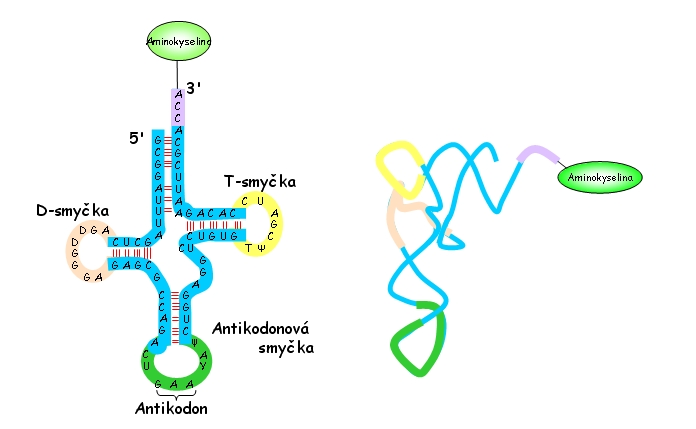 Touto částí váže příslušné aminokyseliny
Touto částí se páruje s kodonem v mRNA
Aminokyselina se navazuje na aminokyselinový stonek při procesu nabíjení tRNA. 
aktivace aminokyseliny- reakce s ATP 
napojení aktivované aminokyseliny na tRNA
Proces vyžaduje katalytický účinek enzymu aminoacyl- tRNA- synthetasy- pro každou aminokyselinu jiný enzym.
Požadovanou energii odebírá hydrolýzou ATP.
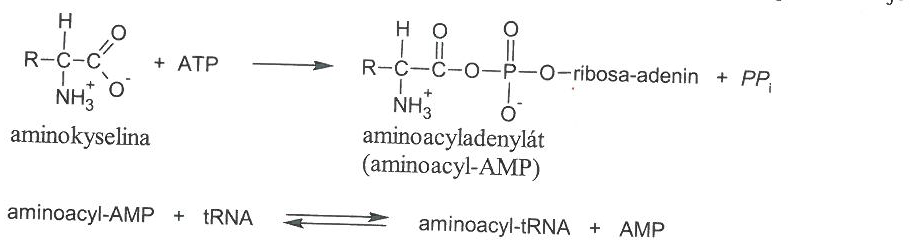 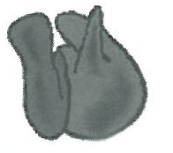 Ribozomy
Ribozomy jsou místem proteosyntézy.
V eukaryotické buňce je jich řádově 106  v prokaryotické 104 .
Eukaryotní ribozomy jsou typu 80 S (velká podjednotka 60 S, malá podjednotka 40 S), prokaryotní jsou typu 70 S (velká podjednotka 50 S, malá podjednotka 30 S).
Eukaryotní ribozomy jsou volné nebo jsou součástí drsného endoplazmatického retikula. 
V eukaryotních buňkách se v semiautonomních organelách- mitochondrie, plastidy vyskytují ribozomy prokaryotního typu.
Ribozomy jsou tvořeny rRNA (vzniká transkripcí, syntetizuje se v jadérku, které je uloženo v jádře)- katalytická funkce a proteiny- pouze stabilizační funkce.
Každý ribozom obsahuje čtyři vazebná místa pro molekuly RNA: jedno pro mRNA a tři pro tRNA- E (exit) místo, A (aminoacylové) místo a P (peptidové) místo.
Ribozomy se skládají ze dvou podjednotek- velká a malá podjednotka
Malá podjednotka zodpovídá za nasednutí tRNA na kodon mRNA. Velká podjednotka katalyzuje vznik peptidové vazby mezi aminokyselinou a polypeptidovým řetězcem.
E-místo
P-místo
A-místo
Velká 
ribozomální 
jednotka
Malá 
ribozomální 
jednotka
Vazebné místo pro mRNA
A
E
P
Postup translace
Nabití molekul tRNA 

Iniciace
spojení malé ribozomální podjednotky s iniciační tRNA, která má na sobě vázaný methionin (u bakterií formyl-methionin)
	u eukaryot je iniciační tRNA s navázaným methioninem připojená k malé ribozomální jednotce za asistence několika tzv. iniciačních faktorů
nalezení iniciačního kodonu AUG na molekule mRNA malou ribozomální podjednotkou s navázanou iniciační tRNA
spojení malé ribozomální podjednotky s navázanou iniciační tRNA a velké ribozomální podjednotky na molekule mRNA obvykle blízko jejího 5'-konce
navázání další molekuly tRNA, která přináší aminokyselinu aa2
vznik peptidové vazby mezi methioninem a přicházející aminokyselinou aa2= ribozom začíná stavět polypeptid
	methionin je napojen C koncem peptidovou vazbou na aminoskupinu aminokyseliny aa2 pomocí enzymu transpeptidasy= peptidyltransferasy
posunutí  ribozomu o 3 nukleotidy podél mRNA, uvolnění tRNA bez navázané aminokyseliny= vybité z E-místa a přesun tRNA z A-místa do P-místa => pokračovaní procesu
Met
5'
3'
mRNA
Iniciace translace
iniciační tRNA, 
která má na sobě vázaný methionin
Malá ribosomální podjednotka
AUG
Met
5'
3'
mRNA
Iniciace translace
AUG
Met
Met
E
E
P
P
A
A
5'
3'
mRNA
Iniciace translace
Velká ribosomální podjednotka
AUG
AUG
AUG
Met
E
P
A
aa2
AUG
5'
3'
mRNA
Iniciace translace
E
P
A
Iniciace translace
Met
aa2
5'
3'
AUG
mRNA
E
P
A
Iniciace translace
Met
aa2
5'
3'
AUG
mRNA
E
P
A
aa4
Elongace ( prodlužování řetězce)
Ribozom čte kodony mRNA ve směru 5‘ – 3‘  =pohybuje se směrem doprava 
Polypeptidový řetězec roste směrem od N-konce k C-konci. 
Neustále se opakuje tříkrokový cyklus 

ribozom přijímá nabité tRNA komplementárních anikodonů, vážou se do  A místa
aa1
NH2
aa2
aa3
5'
3'
mRNA
E
P
A
aa1
NH2
aa2
aa3
ribozom staví polypeptid z aminokyselin přinášených tRNA, dochází ke vzniku peptidových vazeb mezi prodlužujícím se řetězcem a nově přicházejícími aminokyselinami
aa4
5'
3'
mRNA
E
P
A
aa1
NH2
aa2
aa3
ribozom se posouvá o 3 nukleotidy podél mRNA
	tRNA bez navázané aminokyseliny= vybitá se uvolní z E-místa a tRNA z A-místa se přesune do P-místa, polypeptid narůstá až do okamžiku, kdy ribozom dorazí k terminačnímu kodonu
aa4
5'
3'
mRNA
E
P
A
aa5
aa5
aa1
NH2
aa2
aa3
aa4
Elongace translace (prodlužování řetězce)
5'
3'
mRNA
Rostoucí peptidový řetězec
NH2
aa1
aa2
aa3
5'
mRNA
3'
NH2
aa1
aa2
aa3
aa4
5'
mRNA
3'
NH2
aa1
aa2
aa3
Posun o tři nukleotidy
E
E
E
E
E
P
P
P
P
P
A
A
A
A
A
aa4
5'
mRNA
3'
aa4
aa5
NH2
aa1
aa2
aa3
aa4
5'
mRNA
3'
NH2
aa1
aa2
aa3
aa4
aa5
tRNA
5'
mRNA
3'
Po vláknu mRNA se pohybuje v určitých vzdálenostech řada ribozomů= polyribozom= polysom a každý je v jiné fázi tvorby polypeptidového řetězce.
U ribozomů na drsném endoplazmatickém retikulu je vhodnější si představit pohyb vlákna mRNA, které je přes tyto ribozomy protahováno.
Terminace
ribozom dorazí k jednomu ze tří terminačních (stop) kodonů (UAA, UAG,UGA)- není jim přiřazená žádná aminokyselina. 
místo tRNA se na stop kodon v A (aminoacylovém) místě vážou tzv. terminační faktory, které mění aktivitu transpeptidasy= peptidyltransferasy tak, že místo aminokyseliny použije molekulu vody (váže se hydroxylovou skupinou) pro uvolnění karboxylového konce hotového polypeptidového řetězce z tRNA v P (peptidovém) místě.
protein se uvolňuje do cytoplasmy= ukončení proteosyntézy
mRNA je odpojena od ribozomu
dojde k disociaci obou podjednotek ribozomu, které se mohou navázat na jinou molekulu mRNA a začít novou translaci
Terminace translace
E
E
P
P
A
A
NH2
NH2
aa1
aa1
aa3
aa3
aa2
aa2
aa4
aa5
aa4
aa5
COOH
Uvolňovací faktor
aa1
aa3
aa2
aa4
aa5
5'
3'
UAA
mRNA
H2O
5'
3'
mRNA
UAA
Terminace translace
E
P
A
5'
3'
UAA
mRNA
Rostoucí peptidový řetězec
NH2
Malá ribosomální podjednotka s navázanými iniciačními faktory
NH2
aa1
aa3
aa1
aa2
aa3
aa2
aa4
aa5
5'
mRNA
3'
5'
3'
UAA
AUG
5'
3'
mRNA
Vazba na mRNA
NH2
NH2
aa1
aa3
aa2
aa1
aa4
aa5
aa2
aa3
aa4
Uvolňovací faktor
UAA
5'
3'
5'
mRNA
3'
AUG
5'
3'
mRNA
NH2
NH2
H2O
aa1
aa2
aa3
Posun o tři nukleotidy
E
E
E
E
E
E
E
E
E
E
E
E
P
P
P
P
P
P
P
P
P
P
P
P
A
A
A
A
A
A
A
A
A
A
A
A
aa1
aa3
aa4
aa2
Met
Met
Met
Met
Met
aa4
aa5
Velká ribosomální podjednotka
5'
mRNA
3'
UAA
5'
3'
5'
3'
AUG
aa4
aa5
aa
aa1
aa3
aa2
NH2
NH2
aa4
aa5
aa1
aa2
aa3
COOH
aa4
Aminoacyl-tRNA
5'
mRNA
3'
5'
3'
UAA
AUG
5'
3'
Vznik peptidové vazby
A
NH2
P
aa1
aa2
aa3
E
aa
aa4
aa5
tRNA
UAA
5'
3'
5'
3'
5'
mRNA
3'
AUG
Zdroje
Prezentace: http://www.gvp.cz/~vondrackova/maturanti/Prezentace/(14)%20Translace%20.pdf
Biochemie zblízka- Pavel Klouda, nakladatelství Pavko, 2012
Biologie modelové otázky k přijímacím zkouškám na Univerzitu Karlovu v Praze 1. lékařskou fakultu- Jaroslav Kotlas za kolektiv, 2007, 2011
Poznámky z hodin RNDr. Zuzany Lenochové PhD.